제목을 입력해주세요
부제목을 입력하세요
XEMI 블랙스튜디오 템플릿
학습목표 및 학습내용
이곳에 학습 목표를 적어 주십시오.
 이곳에 학습 목표를 적어 주십시오.
 이곳에 학습 목표를 적어 주십시오.
 이곳에 학습 목표를 적어 주십시오.
학습목표
이곳에 학습 내용을 적어 주십시오.
 이곳에 학습 내용을 적어 주십시오.
 이곳에 학습 내용을 적어 주십시오.
 이곳에 학습 내용을 적어 주십시오.
학습내용
제목을 입력하세요
제목을 입력하세요
판서 시 줄 간격은 1.5로 설정하시는 것을 권장합니다. 
줄 간격은 1.5로 설정되어 있습니다.
홈의 단락에서 줄 간격, 글머리 기호 수정 가능합니다.
사진 이미지는 그림서식_채우기에서 변경 가능합니다.
이곳에 텍스트를 입력하세요. 
이곳에 텍스트를 입력하세요.
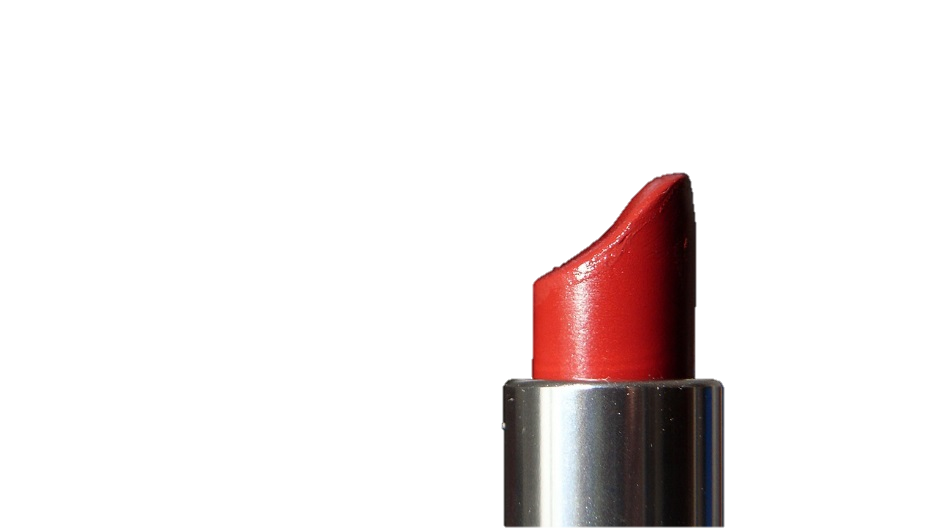 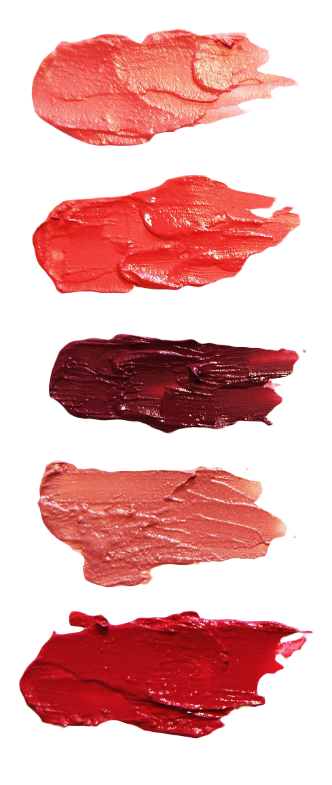 중요
제목을 입력하세요
제목을 입력하세요
학습내용을 입력하십시오
줄 간격은 1.5로 설정 되어 있습니다.
서식의 단락에서 수정 가능합니다.
제목을 입력하세요
위의 사진 변경은 도형서식_채우기
그림 또는 질감 채우기_파일에서 
원하는 사진으로 변경하시면 됩니다.
제목을 입력하세요
제목을 입력하세요
제목을 입력하세요
학습내용을 입력하십시오
학습내용을 입력하세요
줄 간격은 1.5로 설정 되어 있습니다.
서식의 단락에서 수정 가능합니다.
학습내용을 입력하십시오
학습내용을 입력하세요
줄 간격은 1.5로 설정 되어 있습니다.
서식의 단락에서 수정 가능합니다.
제목을 입력하세요
제목을 입력하세요
제목을 입력하세요
학습내용을 입력하세요
학습내용을 입력하십시오
줄 간격은 1.5로 설정 되어 있습니다.
서식의 단락에서 수정 가능합니다.
학습내용을 입력하세요
학습내용을 입력하십시오
줄 간격은 1.5로 설정 되어 있습니다.
서식의 단락에서 수정 가능합니다.
제목을 입력하세요
제목을 입력하세요
텍스트
텍스트
텍스트
텍스트
위의 표는 한 칸당 10%를 의미합니다
줄 간격은 1.5로 설정되어있습니다.
홈의 단락에서 줄 간격, 글머리 기호 수정 가능합니다.
이곳에 텍스트를 입력하세요.
제목을 입력하세요
제목을 입력하세요
제목을 입력하세요
학습내용을 입력하십시오
줄 간격은 1.5로 설정 되어 있습니다.
서식의 단락에서 수정 가능합니다.
학습내용을 입력하십시오
줄 간격은 1.5로 설정 되어 있습니다.
서식의 단락에서 수정 가능합니다.
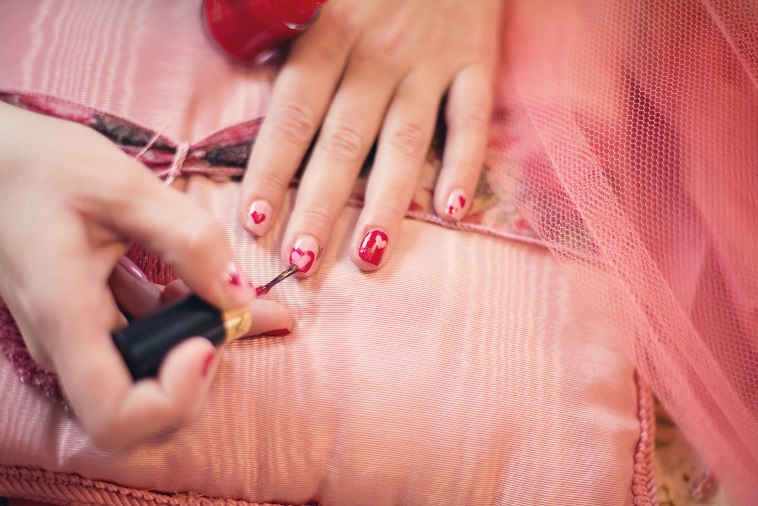 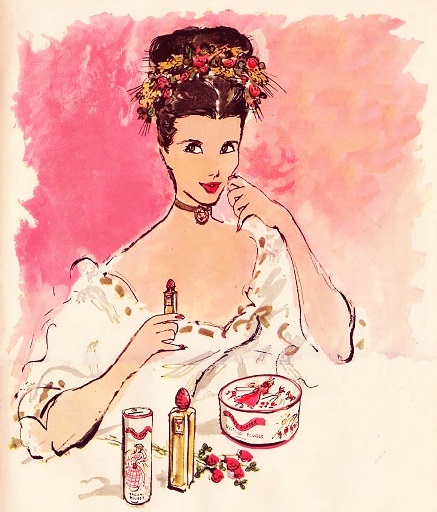 사진제목
사진제목
학습정리
이곳에 학습 정리를 적어 주십시오.
 이곳에 학습 정리를 적어 주십시오.
 이곳에 학습 정리를 적어 주십시오.
 이곳에 학습 정리를 적어 주십시오.
 이곳에 학습 정리를 적어 주십시오.
학습정리
사용 소스
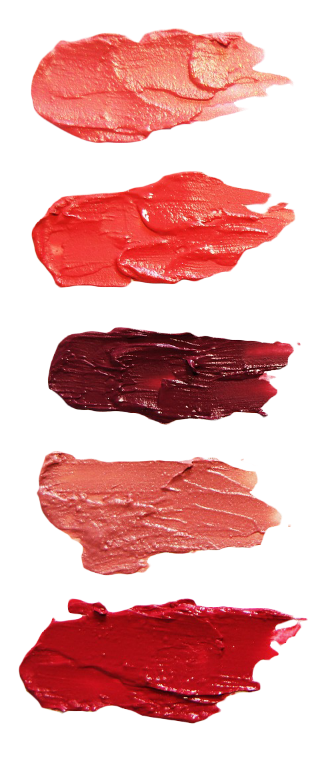 사용색상
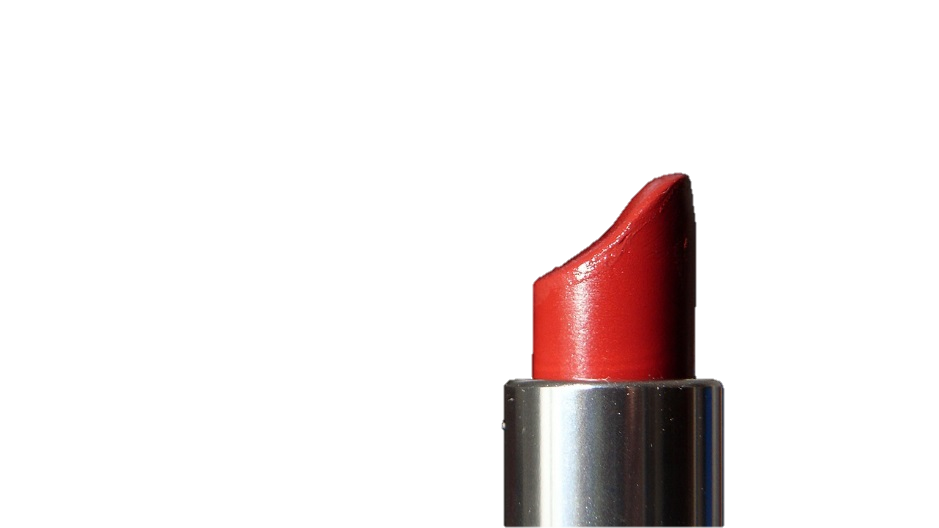 본 PPT 템플릿의 저작권은 ㈜ 재미에 있으며 재배포를 금합니다.
ⓒ Copyright 2016 XEMI all right reserved